La Panamericana
México  Chichén Itza
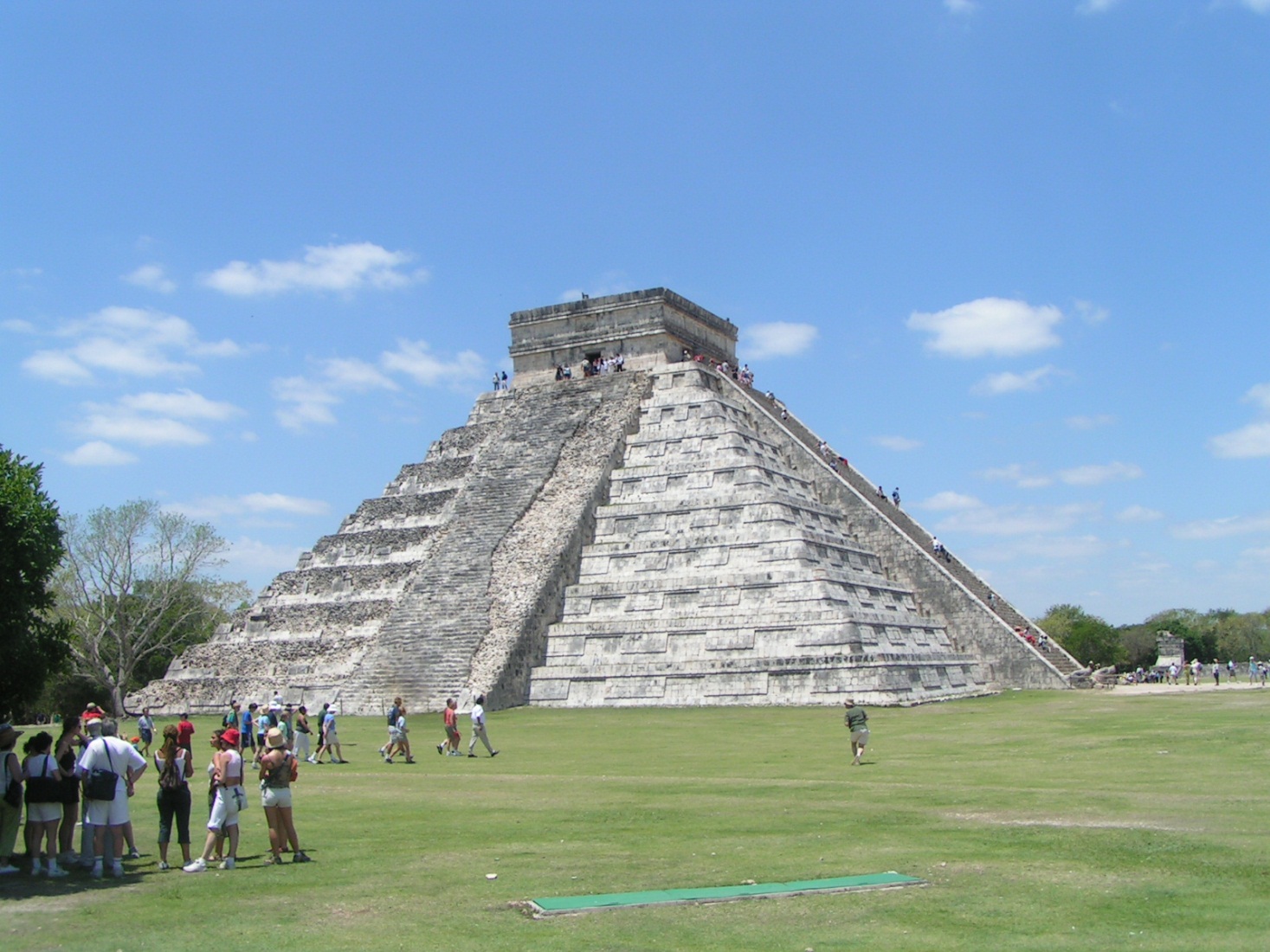 tacos
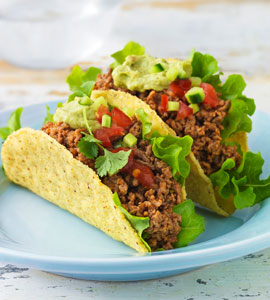 Tikal Guatemala
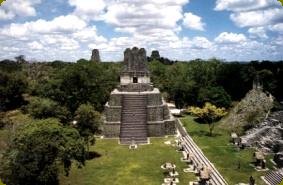 Volcanes El Salvador
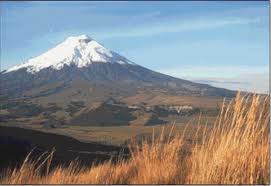 Playas Honduras
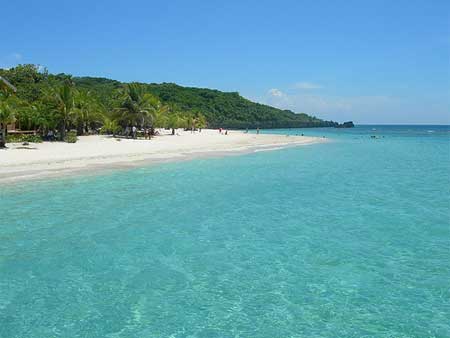 Costa Rica parque natural
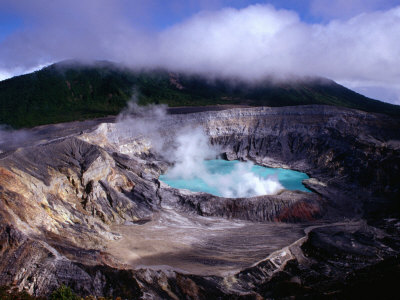 Canal de Panamá
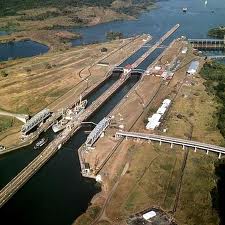 Colombia y Bogotá
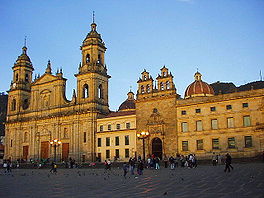 Quito en Ecuador
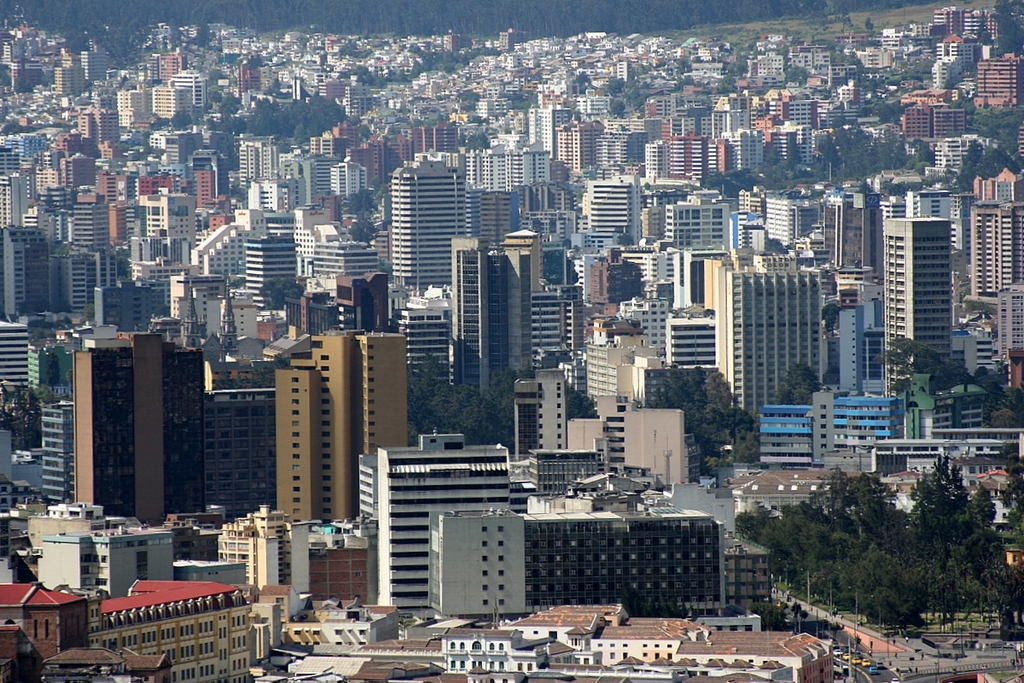 Machu Picchu en Perú
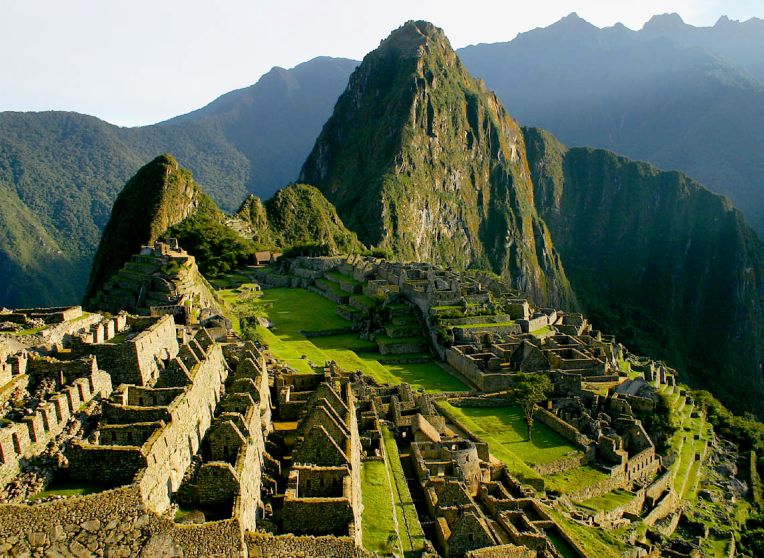 Argentina: la pampa (vlakte)
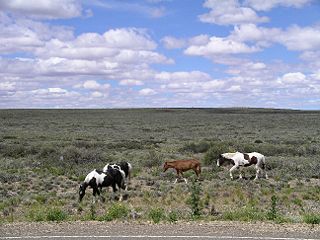 Chile: el desierto de Atacama
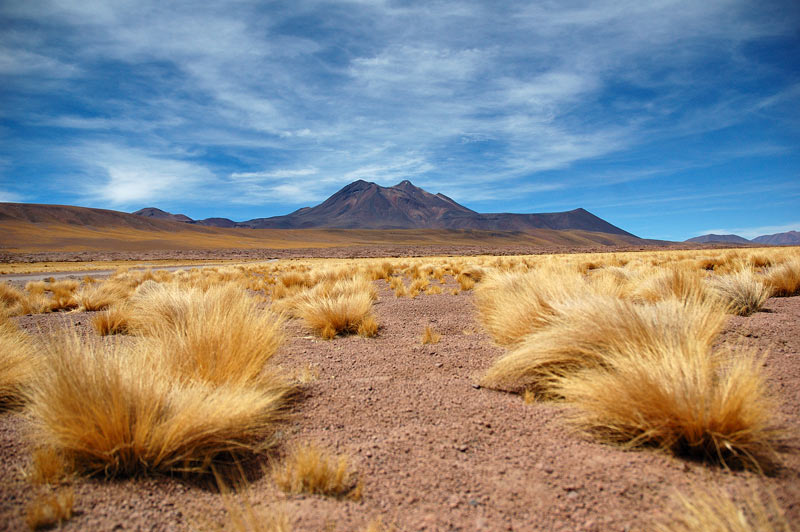 Glaciares (Patagonia)
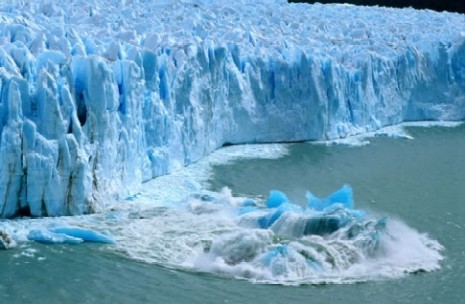